Message dans une bouteille…
Hans Astrom
Nous sommes venus de loin ….
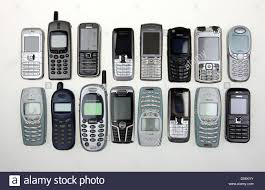 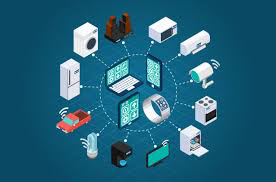 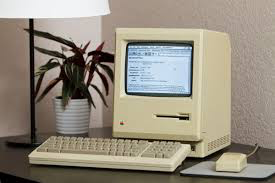 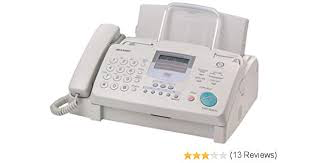 [Speaker Notes: Today everything is instant gratification and 100% transparent 
Info , the story , the pricing , our distribution everything is a click away.]
Le tsunami de l'information…
4b pages web sur le vin
3.3b téléphones intelligents
250 à 300 millions de PC vendus par an
505 millions de blogs dans le monde
How long is a piece of string - Jusqu'à quand vont-ils prier?
[Speaker Notes: How do we keep the story intact ?  How do we ensure that it is always the same and the true story ..
Is direct to consumer the future of selling wine ?]
Il n'y a plus de “nouveau monde” ni de “ancien monde”, nous vivons dans le monde du vin?
L'image est la perception et la perception est la réalité
[Speaker Notes: Days are over when we could say they are  different …]
Avec la croissance de l'œnotourisme, des visites et des dégustations, la nécessité d'améliorer notre communication et notre formation interne/externe est devenue essentielle.
Diverses organisations que nous ciblons tous…
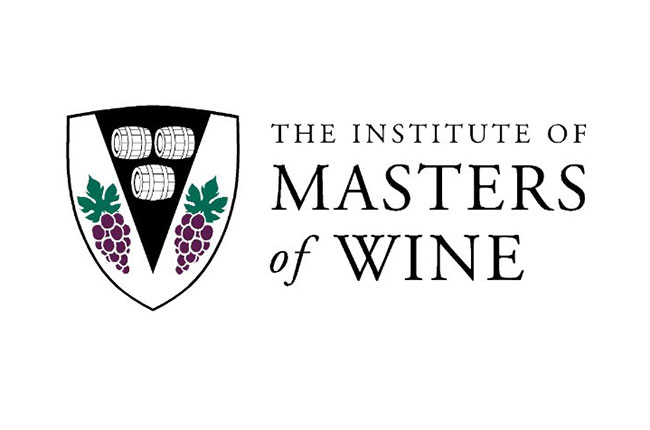 Institut de MW - 1953, aujourd’hui 389 MW dans le monde
				Master Sommeliers - 1969, aujourd’hui 269 MS dans le monde 
				ASI – 1969 , 45.000 Somm’s dans le monde 
				WSET - 1969, Present sur 75 marchés, 18 langues, 124.000 ets par annee 			 	Influenceurs - existe depuis Adam & Eve 
				Blogueurs - Les temps modernes des influenceurs 
				Presse
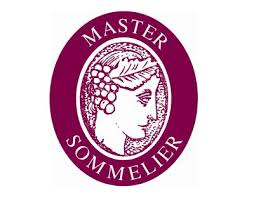 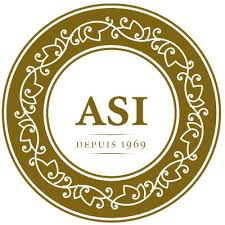 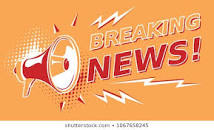 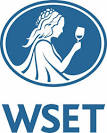 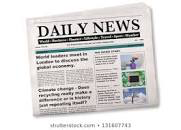 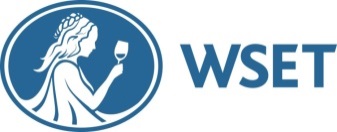 WSET Presence global
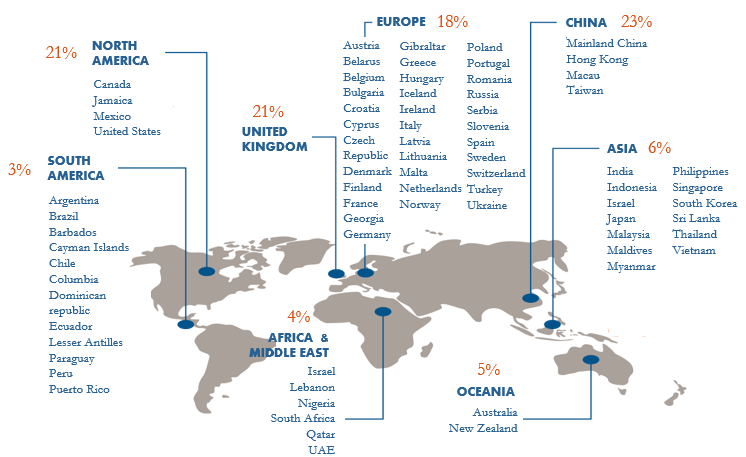 24%
22%
19%
3%
8
Les 20 principaux marchés du WSET en année 2018/2019
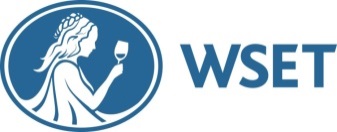 + 5%
124.000 candidats sont passés par WSET
+20%
+26%
WSET Total étudiants + 15% par rapport à l'année dernière
+13%
+35%
+5%
+7%
+16%
+18%
+33%
-12%
+16%
+30%
+50%
+28%
+7%
+8%
+24%
0%
-22%
9
Combien de temps faut-il pour être une réussite ?
Le luxe de produire un luxe est de laisser le produit parler pour lui-même. Ça prend du temps. Accélérer le processus, c'est renverser le concept. Laissez ceux qui connaissent le vin goûter. Que ceux qui aiment le vin boivent. Lorsqu'un vin rencontre les faveurs de ces deux parties, le producteur saura, en même temps que le marché, s'il a cultivé un vin de luxe ou le meilleur choix du jour. (Forbes)
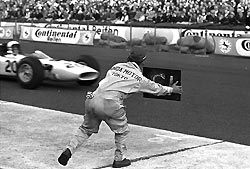 [Speaker Notes: Honda Motors started to race and sponsor F1 in the early 60 ies]
Merci
"L'éducation est l'arme la plus puissante que vous puissiez utiliser pour changer le monde."